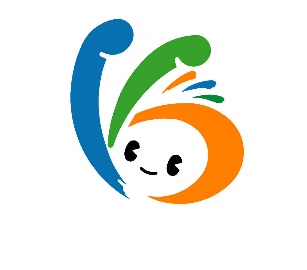 LINE公式アカウント
神奈川県理学療法士会
研修会やイベントなどの情報を
月に2回お届けします！
県士会からの重要なお知らせ等も
配信されます｡ 是非ご登録を！